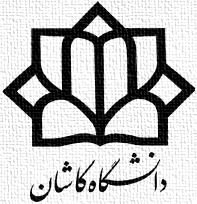 دانشکده مهندسی برق و کامپیوتر
گروه مهندسی کامپیوتر
سخت افزارهای برنامه پذیر(MPGA , FPGA)بخش اول
زمستان 1399
فصل ششم: سخت افزارهای برنامه پذیر
MPGA 
FPGA 
مقايسه FPGA و MPGA 
مقایسه FPGA و CPLD 
انواع FPGA 
بر اساس ساختار منابع اتصالي 
بر اساس نوع عناصر منطقی برنامه‌پذیر 
بر اساس آرايش بلوک‌های منطقی برنامه‌پذير 
کاربردهای FPGA 
شركت‌هاي سازندة FPGA
آراية دروازه هاي برنامه پذير نقابی (MPGA)
جهت پیاده سازی مدارات منطقی بزرگ 
روش نیمه سفارشی 
MPGA  تراشه نیمه آماده که در آن عملیات ساخت تا آنجایی که مستقل از طرح نهایی است انجام شده (آماده برای سفارشی کردن) 
MPGA آرایه ای از ترانزیستورهاست که مي تواند جهت پیاده سازی هر مدار مطلوب به هم متصل شوند 
اتصالات بوسیله لایه فلزی و در کارخانه 
نسبت به FPGA
قیمت مناسب (به شرط تولید طرح به تعداد زیاد)
سرعت بیشتر (منظور سرعت مدار است)
انعطاف کمتر
در مقایسه با (ASIC) زمان عرضه به بازار کمتر
آراية دروازه هاي قابل برنامه ريزي ميداني (FPGA)
اولین FPGA در سال 1985 بوسیله شرکت Xilinx
قابل پیکر بندی توسط استفاده کننده نهایی 
هزینه و زمان ساخت پایین
آرایه دو بعدی از بلوک های منطقی که می توانند بوسیله یک سری منابع اتصالی موجود در آن به هم متصل شوند 
منابع اتصالی 
یک سری قطعه سیم با طول متفاوت 
یک سری سویچ برنامه پذیر 
بلوکهای منطقی
ساختار متفاوت lookup table  یا multiplexer يا PAL
شمای کلی یک FPGA
مقايسه FPGA و MPGA
مزایای عمدهFPGA  در مقابل MPGA 
قابلیت برنامه ریزی آن توسط کاربر
قابلیت برنامه ریزی مجدد (انعطاف پذیری)
مناسب برای ایجاد نمونه اولیه 
برای تولید با تعداد کم نیز مقرون به صرفه

دو عیب اصلی FPGA در مقابل MPGA 
سرعت کمتر (تاخیر انتشار سویچ های برنامه پذیر) سه برابر
چگالی منطقی کمتر (حجم سویچ های برنامه پذیر) 8 تا 12 برابر
گرانتر
نمودار انتخاب تراشه بر حسب حجم تولید و حجم مدار
مقایسه FPGA و CPLD
FPGA ها شامل ‌تعداد بیشتری بلوك، فليپ فلاپ و گيت 
FPGA ها عموما مبتنی برRAM  و CPLD ها مبتنی بر EEPROM 
CPLD ها داراي تاخير انتشاري كمتري نسبت به FPGA 
قدرت پردازش  FPGA فوق العاده بالا بعلت وجود منابع مخصوص جهت طراحي شمارنده ها و توابع محاسباتي خاص 
FPGA ها براي طراحي هاي فوق العاده پيچيده ديجيتال 
تفاوت سازمان بلوک های برنامه پذیر در FPGA با CPLD و SPLD
آرایش کلی انواع تراشه های برنامه پذیر
CPLD                                  FPGA                                     SPLD
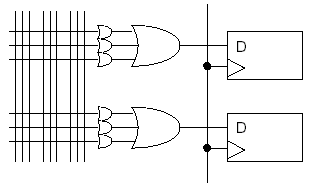 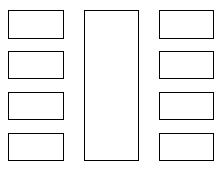 ساختار منابع اتصالي
منابع اتصالی:
یک سری سویچ برنامه پذیر
یک سری قطعه سیم با طول متفاوت 
سویچ های برنامه پذیر 
با استفاده از فيوز
با استفاده از آنتی فیوز
یک سری ترانزیستور که بوسیله EPROM كنترل مي شود
یک سری ترانزیستور که بوسیله EEPROM كنترل مي شود 
یک سری ترانزیستور که بوسیله سلول های SRAM كنترل مي شود
ساختار مبتنی بر فيوز
فيوز يك اتصال فلزي بسيار نازك است كه در اثر عبور جريان ذوب شده و از بين مي رود 
در حالت عادی اتصال کوتاه – با برنامه ریزی اتصال باز
سویچ های اولیه از این نوع بودند
 کاربرد در PLA  وPROM 
رفته رفته جای خود را به تکنولوژیCMOS  و SRAM وAnti Fuse
تكنولوژي گیت شناور (EPROM و EEPROM )
درEEPROM  بجاي نور ماوراي بنفش يك سيگنال الكتريكي شارژ گيت شناور را تخليه مي كند 
 کاربرد در CPLD ها و نيز بسياري از SPLD ها
سویچ های مبتنی بر SRAM
کاربرد در FPGA 
هر ترانزیستور بوسیله یک سلول SRAM  کنترل می شود 
برنامه ریزی سویچ ها = مقدار دهی به این سلول ها
مقدار یک = ترانزیستور روشن 
مقدار صفر = ترانزیستور خاموش
انواع سویچ مبتنی بر SRAM
نقطه شکست 
یک ترانزیستور که یک رشته سیم را به دو بخش تقسیم کرده 
در صورتی که ترانزیستور روشن شود یک سیم یک تکه خواهیم داشت.  
به هر تکه سیم یک Segment گویند
به چند تکه سیم که در یک خط راست قرار گرفته یک Track گویند
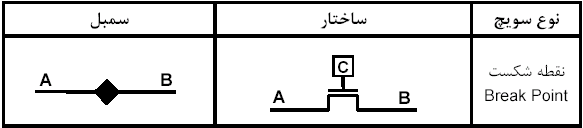 انواع سویچ مبتنی بر SRAM
نقطه تقاطع 
یک ترانزیستور که امکان اتصال دو رشته سیم متقاطع را فراهم مي کند 
در صورتی که ترانزیستور خاموش باشد دو رشته سیم از روی هم عبور کرده اند
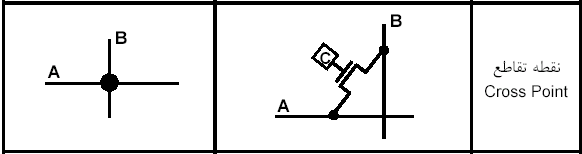 انواع سویچ مبتنی بر SRAM
انتخاب کننده (Multiplexer)
دو ترانزیستور که با یک سلول ولی بطور معکوس، کنترل می شوند 
 امکان اتصال یکی از دو رشته سیم را به رشته سیم سوم فراهم می کنند 
انتخاب کننده با ابعاد بزرگتر نیز نوعی سویچ است
 که به تعداد بیشتری سلول SRAM نياز دارد
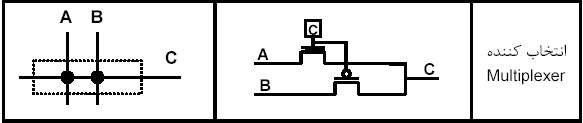 انواع سویچ مبتنی بر SRAM
همه سويه (All-direction)
چهار قطعه سیم از چهار جهت به یک سویچ همه سویه میرسند 
شش عدد ترانزیستور که هر کدام با یک سلول SRAM کنترل می شوند 
هر یک بطور مستقل مي توانند وصل یا قطع باشند
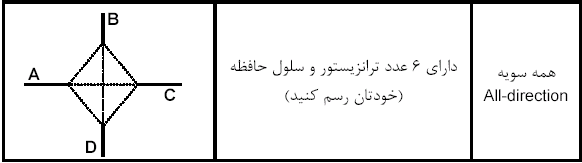 تكنولوژي آنتي فيوز
در حالت اوليه اتصال باز (قطع) است و پس از برنامه ريزي يك اتصال كوتاه با يك مقاومت كوچك مي شود
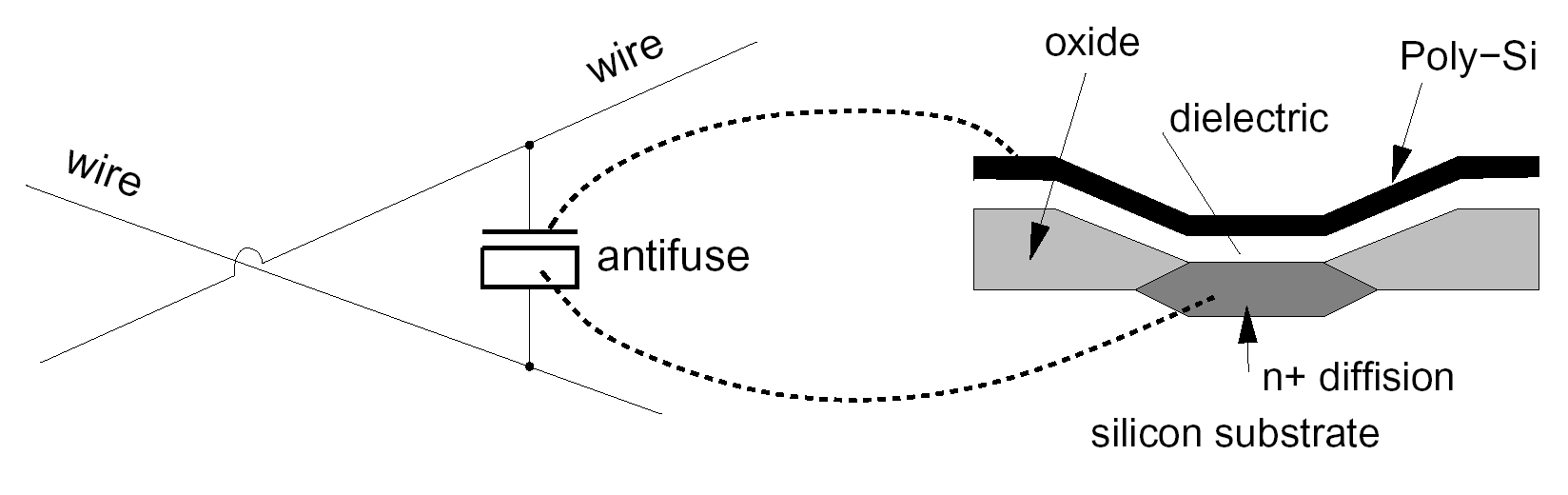 مقايسه تکنولوژی های مختلف ساخت منابع اتصالی
انواع FPGA بر اساس نوع عناصر منطقی برنامه پذیر
1) ساختار مبتنی بر جدول جستجو(LUT) 
یک انتخاب کننده با n خط آدرس 
تعداد 2n  سلول SRAM  متصل به ورودي ها
محتواي جدول درستي در SRAM كپي مي شود
برنامه ريزي= مقدار دهي به SRAM
یکn-LUT  قابلیت پیاده سازی هر تابع n ورودي را دارد
پیاده سازی یک تابع بر اساس جدول جستجو
یک 4-LUT  که برای یک تابع چهار ورودی برنامه ریزی شده
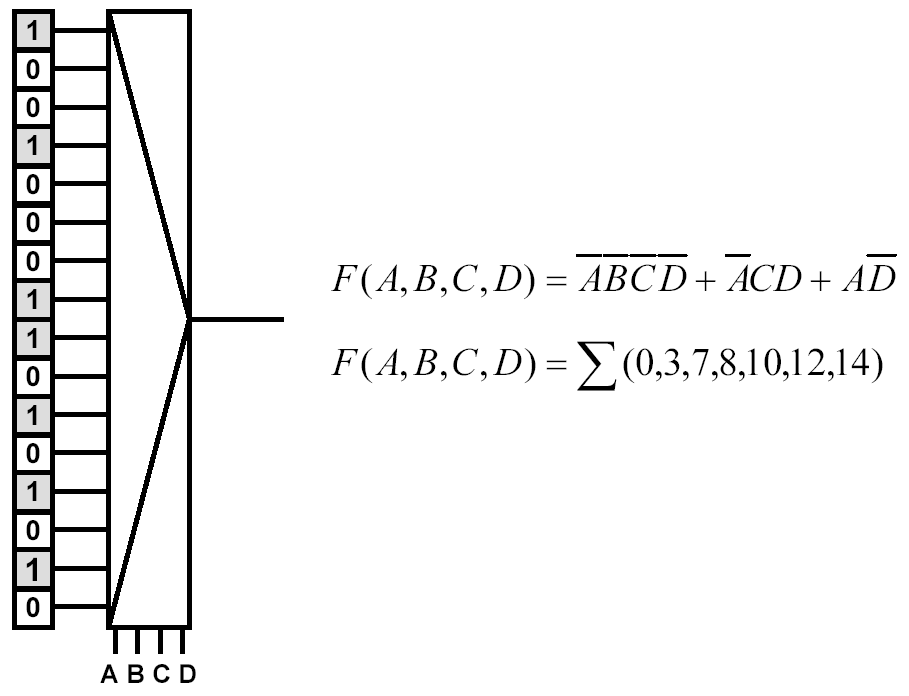 انواع FPGA بر اساس نوع عناصر منطقی برنامه پذیر
2) ساختار مبتنی بر انتخاب کننده (MUX)
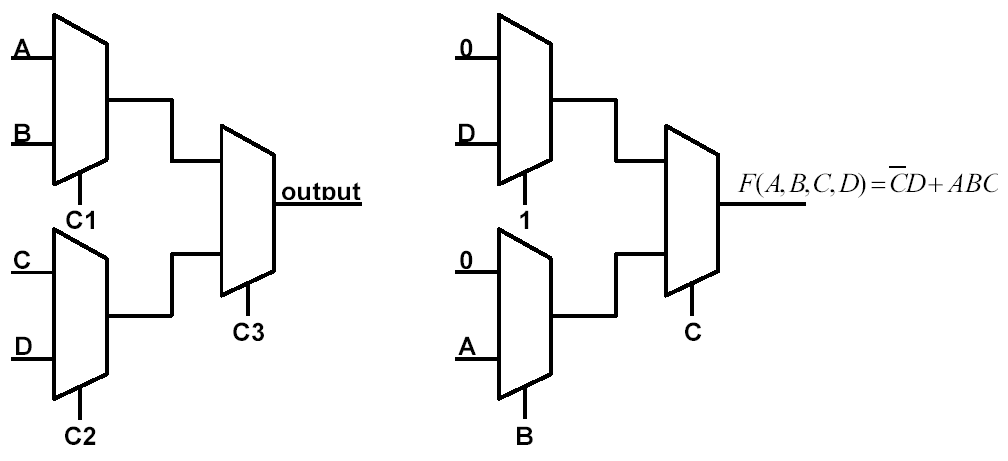 انواع FPGA بر اساس آرايش بلوک های منطقی برنامه پذير
آرایه متقارن Symmetrical array 
بلوک های منطقی برنامه پذیر بصورت یک آرایه دو بعدی 
خطوط اتصال سیمی بصورت افقی و عمودی بین آنها 
آرایش محصولات شركت Xilinix
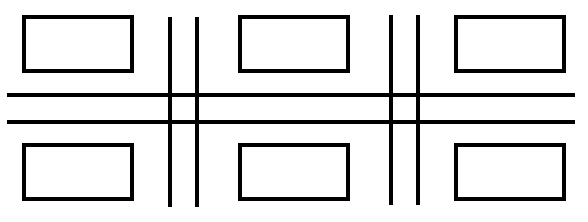 انواع FPGA بر اساس آرايش بلوک های منطقی برنامه پذير
ساختار سطری Row based
بلوک های منطقی برنامه منطقي بصورت سطری 
يكسري خطوط اتصالي افقي بين سطر هاي مجاور وجود دارد 
آرایش محصولات شرکتActel
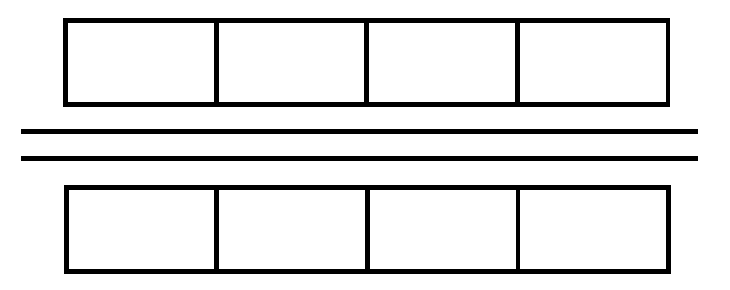 انواع FPGA بر اساس آرايش بلوک های منطقی برنامه پذير
PLD سلسله مراتبی Hierarchical PLD
بسیار شبیه ساختار CPLD ها 
آرایش محصولات شرکتALTERA
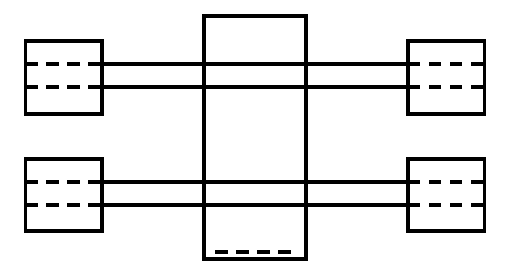 انواع FPGA بر اساس آرايش بلوک های منطقی برنامه پذير
انبوه دروازه ها Sea-of-gates
دروازه منطقی با قابلیت اتصال به یکدیگر در یک سطح 
اتصالات قابل برنامه ریزی بصورت یک لایه روی آن را پوشانده
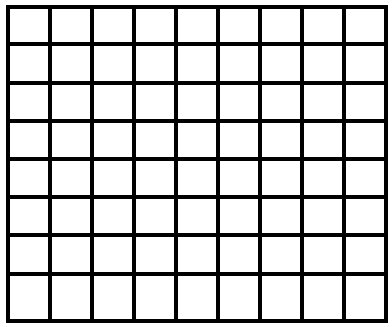 چند نكته
تنوع شدیدی در FPGA های تولیدی 
تنوع ساختار عناصر مداري
 تنوع تکنولوژی ساخت منابع اتصالی 
آرایش متفاوت بلوک های منطقی 
ارائه یک دسته بندی دقیق و الگوی استاندارد غیر ممکن
سازندگان محصولات خود را در خانواده های مختلف دسته بندی 
برای شناخت محصولات يك شركت 
بررسي معماري هر خانواده بطور عام
بررسي ساختار تراشه بطور خاص
در طراحی خودکار بدلیل استفاده از زبان توصیف و ابزار سنتز، نیازی به دانستن جزئیات ساخت وجود ندارد